ЭПИГРАФ К УРОКУ
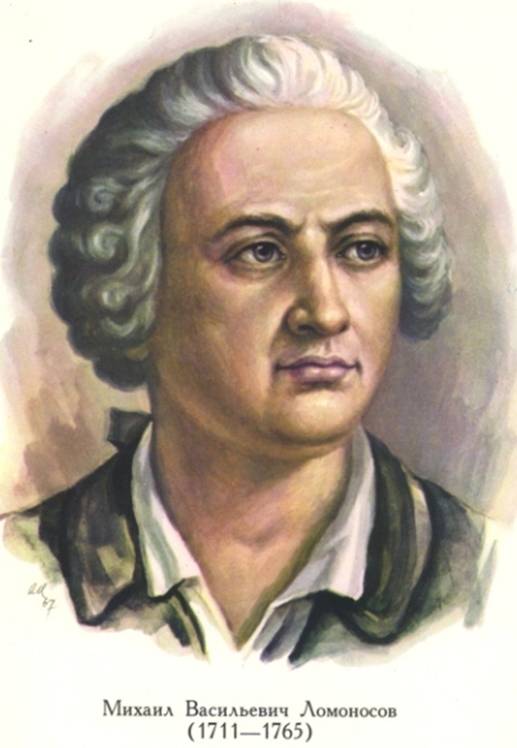 «Пусть кто-нибудь попробует вычеркнуть из математики  степени, и он увидит, что без них далеко не уедешь»                                                                       М.В. Ломоносов
Устная работа
Верно ли, что

       2•2•2= 23                 71 = 7
       5•5•5•5= 45            112 = 12
Устная работа
Прочитайте алгебраическое выражение, назовите показатель степени, основание степени

   32                                    (-11)4
   0,63                     (-m)5
Устная работа
Представьте алгебраическое выражение в виде степени:

      2•2•2•2•2
      (-3)•(-3)•(-3)
      (a+ b)•(a+b)
Устная работа
Вычислите значение выражения: 
  
   23                             04 
  (-4)2                         15
Устная работа
Представьте выражение в виде степени 

   71•74                         23 : 2
   m•m2                         (2a)3 : (2a)1
Тема:   Умножение и деление степенейЦели урока:-вывести правила умножения и деления степеней с одинаковыми основаниями;    -научиться применять правила умножения и деления степеней с одинаковыми основаниями;  -научиться возводить число в степень с нулевым показателем.
Найдем произведение а2 и а3
а2=а•а ,      а3= а•а•а
             
          а2•а3=а•а•а•а•а=а5   
         
             а2•а3=а2+3=а5
Основное свойство степени
Для любого числа а и произвольных натуральных чисел m и n
am •an = am + n
amanak=am+n+k
Правило умножение степеней
При умножении степеней с одинаковыми основаниями основание оставляют прежним, а показатели степеней складывают.

Примеры:  х8х7=х8+7=х15  
                              уу5=у1у5=у1+5=у6
Решаем в парах
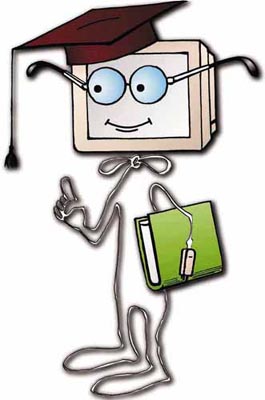 а2·  а7 =       
b4 · b6  =
c4 · c11 =
x8 · x =
Найдем частное а7 и а3
а≠0

 а7=а3•а4          а7:а3=а4
 
 а7:а3=а7-3=а4
Свойство степени
Для любого числа а≠0 и произвольных натуральных чисел m и n, таких, что m>n,  
   
 аm:аn=аm-n
Правило деления степеней
При делении степеней с одинаковыми основаниями основание оставляют прежним, а из показателя степени делимого вычитают показатель степени делителя. 

Примеры: с10:с2=с10-2=с8
                             у7:у=у7-1=у6
Решаем в парах
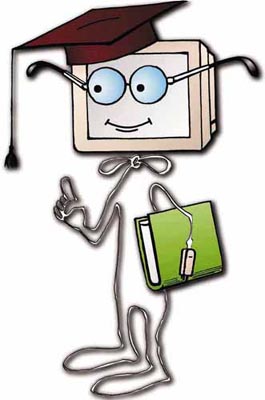 а7:  а2 =       
b6 : b4  =
c13 : c3 =
x9 : x =
Степень с нулевым показателем
an:аn=an-n=a0  и  an:an=1 при а≠0        
                    а0=1
Степень числа а, не равного нулю, с нулевым показателем равна единице.
Устная работа
Представьте выражение в виде степени

  71•74                         23 : 2
  m•m2                         (2a)3 : (2a)1
Физкультминутка
выражение меньше нуля – корпус влево
выражение больше нуля – корпус вправо
(-2)3
46
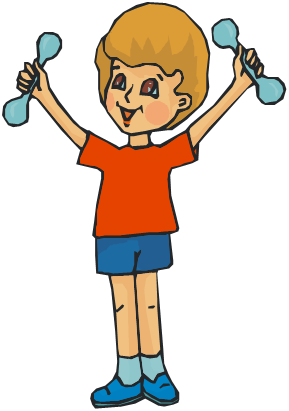 (-23)2
(-8)11
(-15)4
78
(-8)6
Самостоятельная работа
Вариант 1                     Вариант 2
№404(верхняя строка)         №404(нижняя строка)
№415(верхняя строка)          №415(нижняя строка)
Ответы самостоятельной
Вариант 1

№404          №415
а) m11                а) p4
в) c19                  в) х11
д) а4                    д) 104
ж) 517
Вариант 2

  №404            №415
  б) х8                       б) а4
   г) p14               г) у8
  e) b3                       е) 2,39
   з) 36
Рефлексия
Материал урока был мне……
Сегодня на уроке я смог…..
У меня получилось…..
Своей работой на уроке я ……
После этого урока мое настроение……
Мне было трудно ……
Я не совсем понял…
Магический квадрат
Заполните свободные клетки квадрата так, чтобы произведение выражений каждого столбца, каждой строки и каждой диагонали равнялось х12
Спасибо за урок!
Выбираем правильный ответ
Молодцы!
Выбираем правильный ответ
Молодцы!